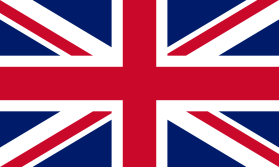 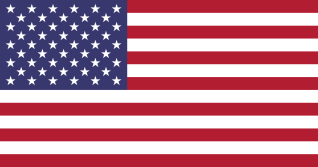 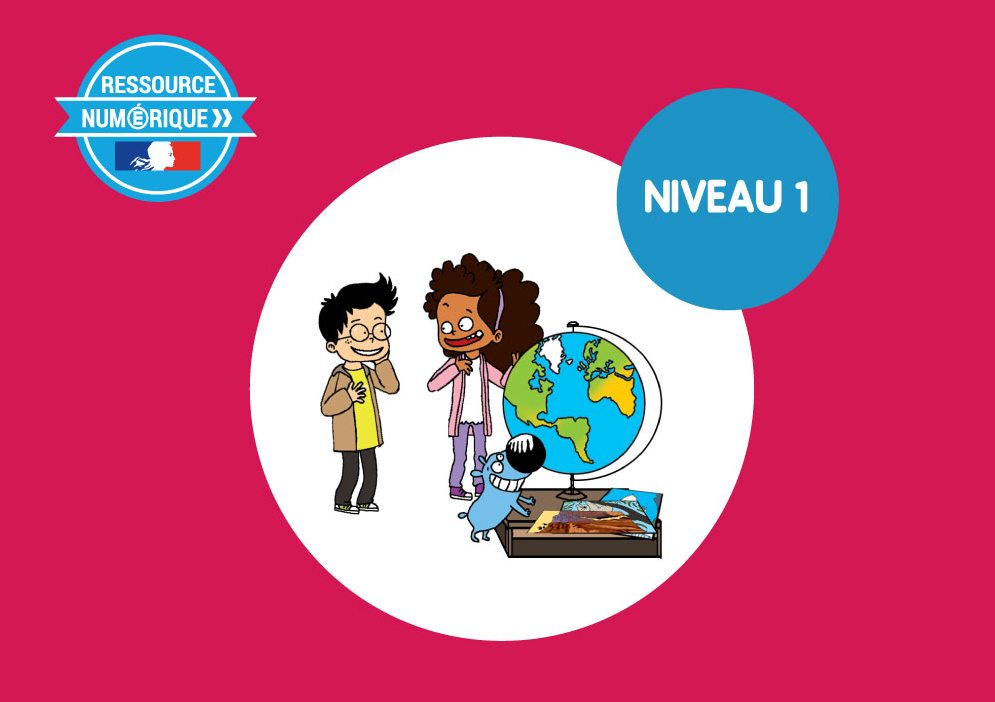 2- My school
2. 3- in my school
Step 1
Tongue Twister
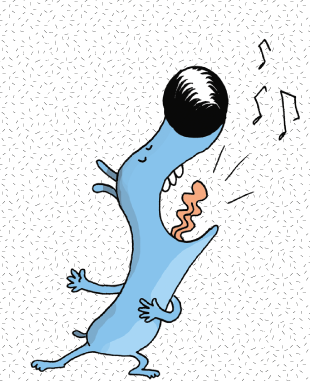 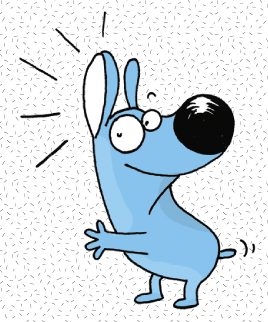 2.3 in my school - step 1
Listen and repeat
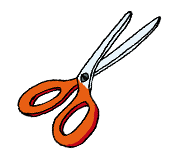 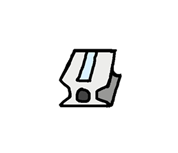 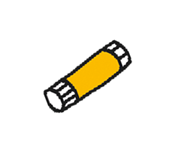 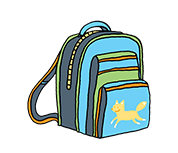 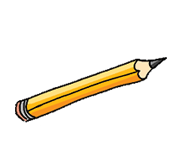 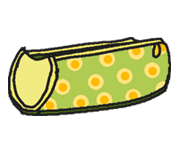 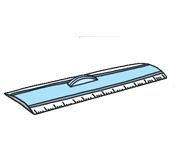 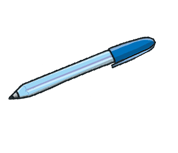 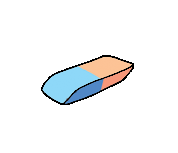 2.3 in my school - step 1
What’s missing ?
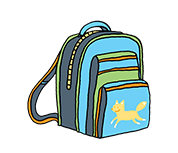 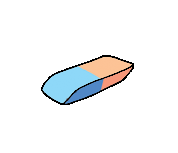 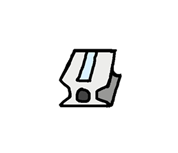 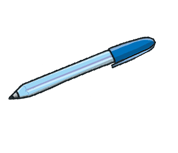 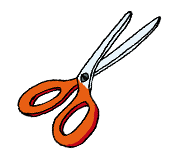 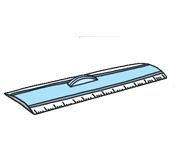 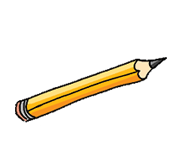 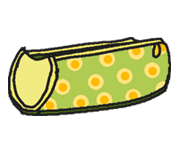 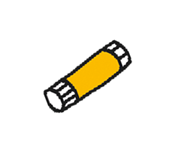 2.3 in my school - step 1
What’s missing ?
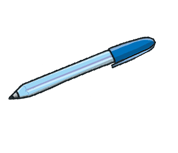 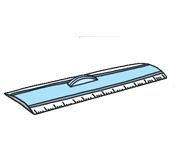 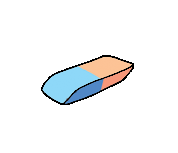 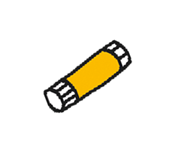 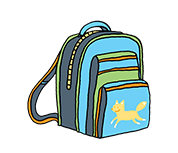 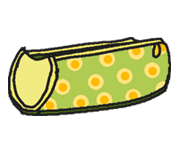 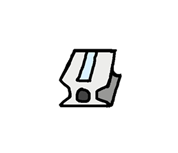 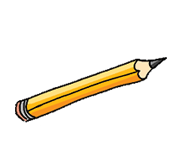 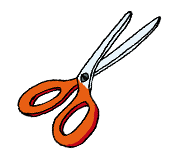 2.3 in my school - step 1
What’s missing ?
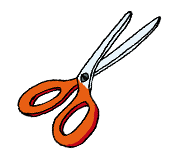 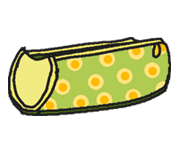 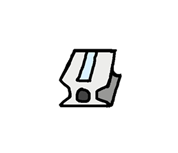 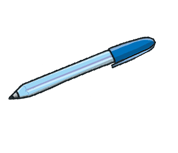 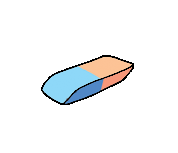 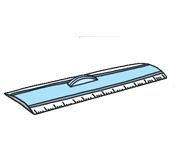 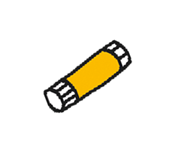 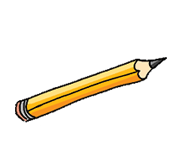 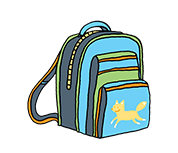 2.3 in my school - step 1
What’s missing ?
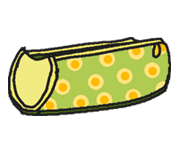 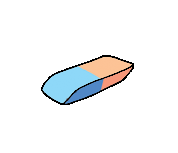 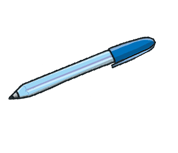 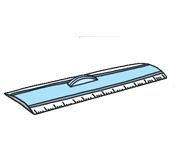 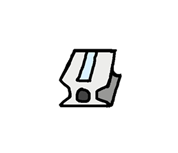 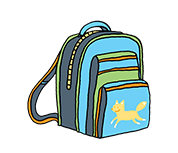 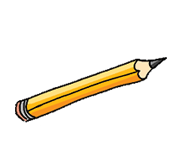 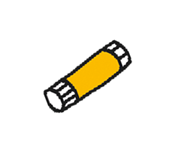 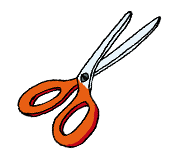 2.3 in my school - step 1
What’s missing ?
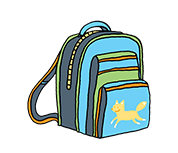 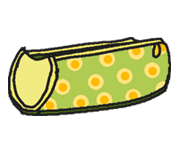 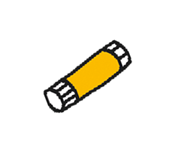 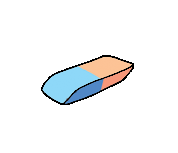 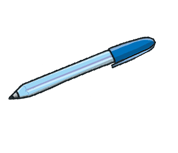 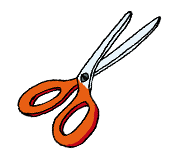 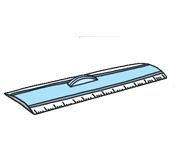 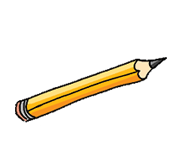 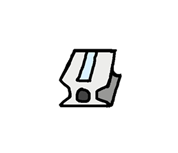 2.3 in my school - step 1
What’s missing ?
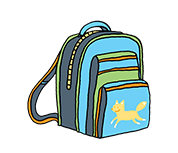 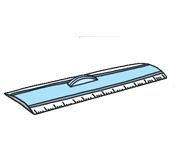 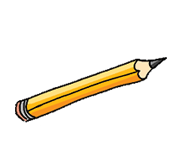 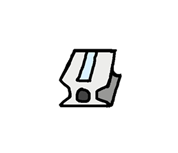 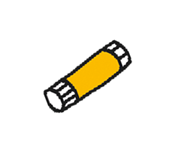 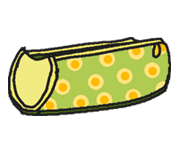 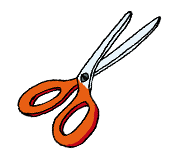 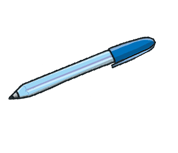 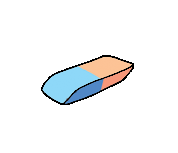 2.3 in my school - step 1
What’s missing ?
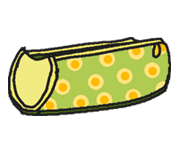 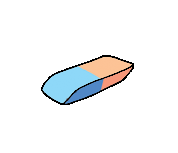 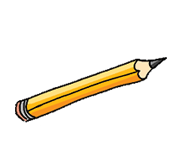 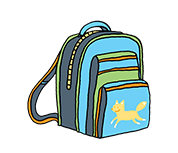 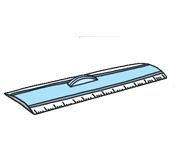 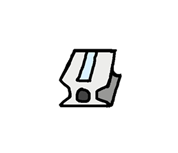 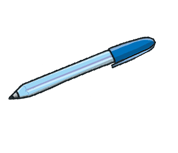 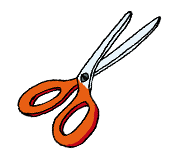 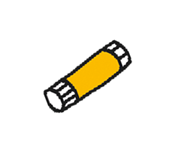 2.3 in my school - step 1
What’s missing ?
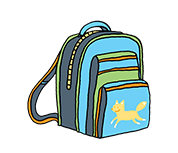 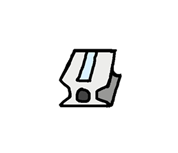 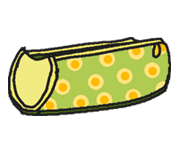 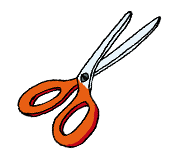 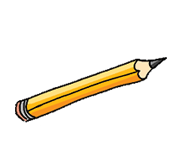 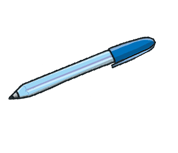 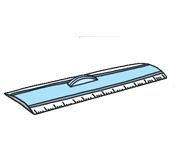 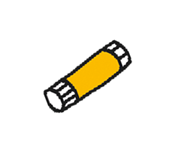 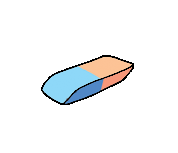 2.3 in my school - step 1
What’s missing ?
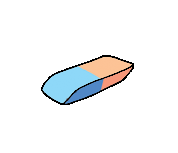 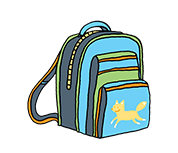 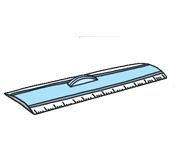 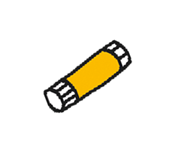 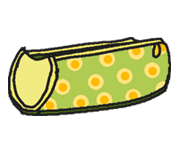 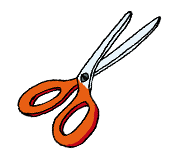 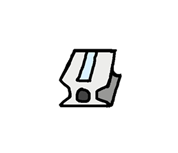 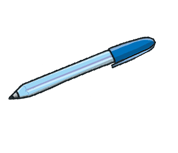 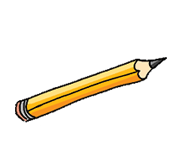 2.3 in my school - step 1
Look and say what you can.
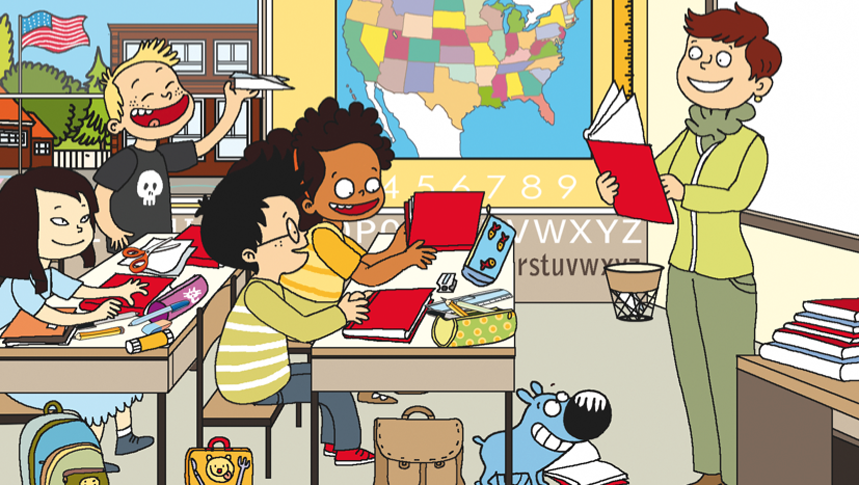 2.3 in my school - step 1
Look, listen and describe.
2.3 in my school - step 1
What’s missing ?
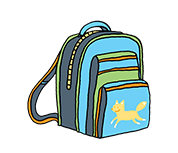 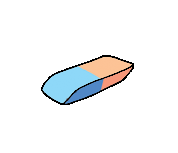 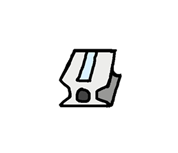 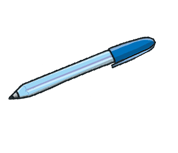 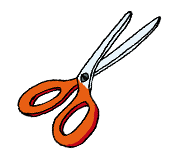 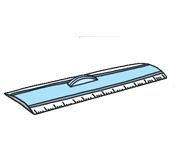 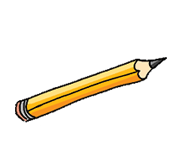 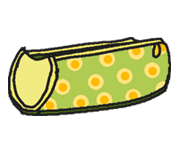 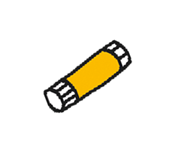 2.3 in my school - step 1
What’s missing ?
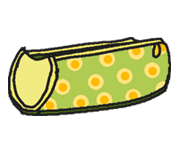 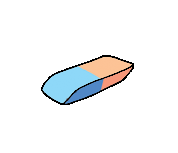 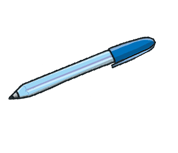 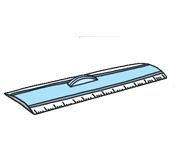 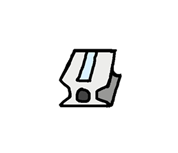 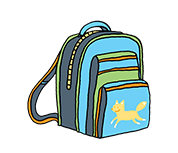 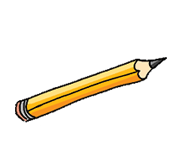 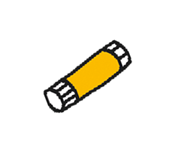 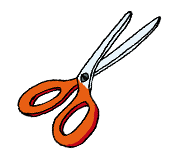 2.3 in my school - step 1
What’s missing ?
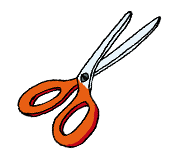 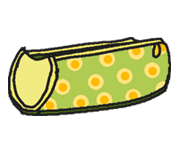 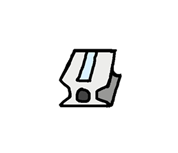 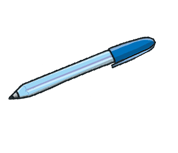 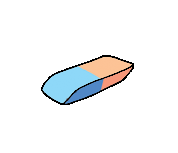 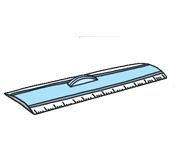 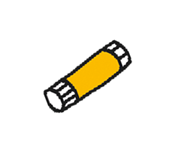 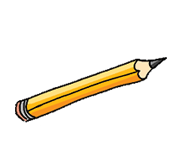 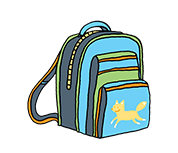 2.3 in my school - step 1
What’s missing ?
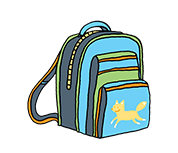 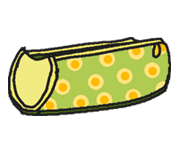 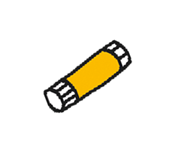 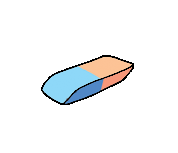 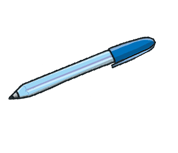 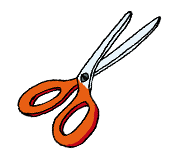 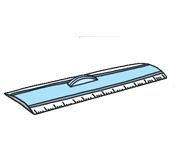 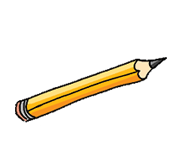 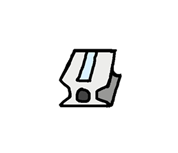 2.3 in my school - step 1
What’s missing ?
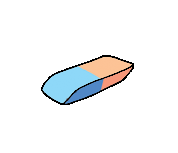 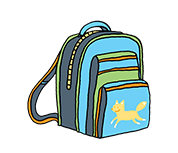 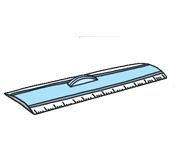 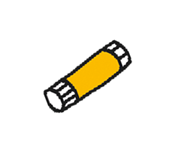 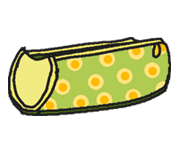 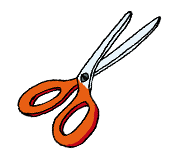 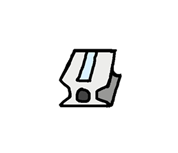 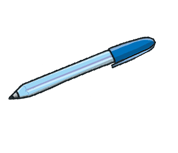 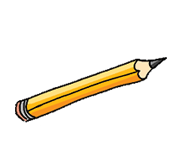 2.3 in my school - step 1
What’s missing ?
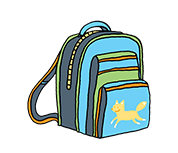 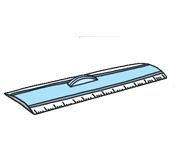 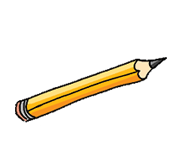 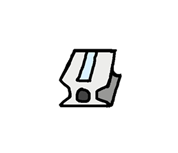 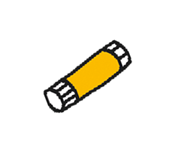 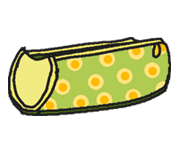 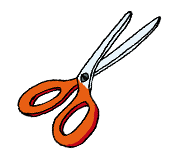 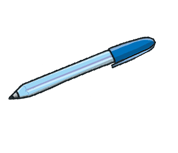 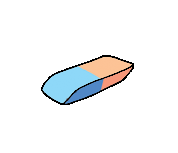 2.3 in my school - step 1
What’s missing ?
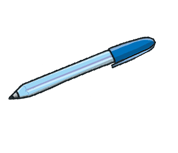 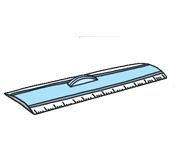 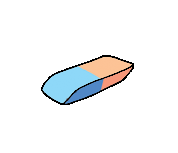 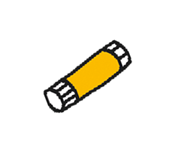 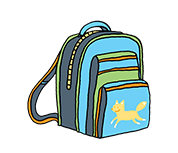 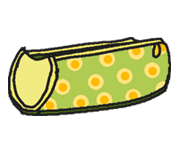 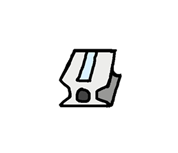 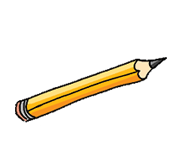 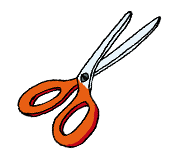 2.3 in my school - step 1
What’s missing ?
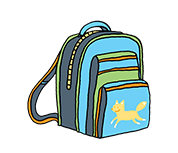 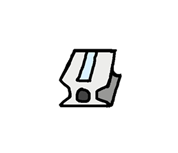 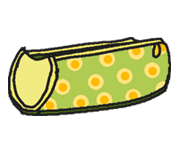 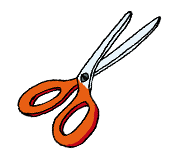 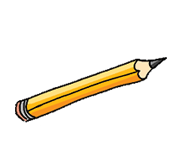 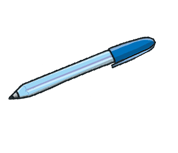 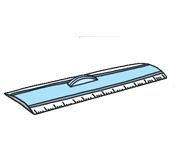 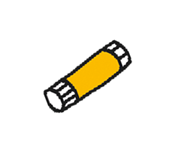 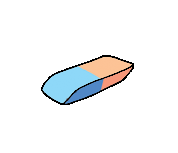 2.3 in my school - step 1
What’s missing ?
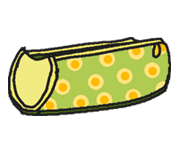 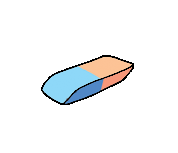 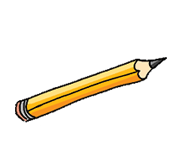 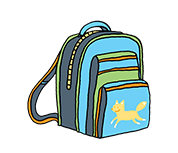 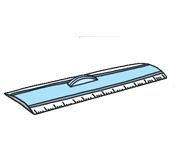 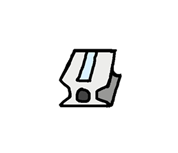 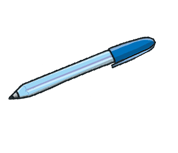 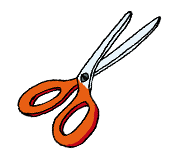 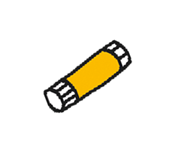 2.3 in my school - step 1
Listen and click on the right picture.
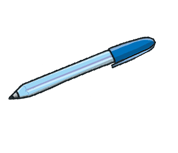 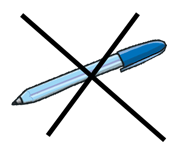 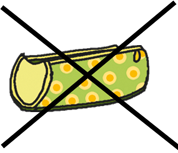 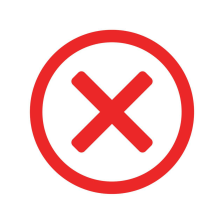 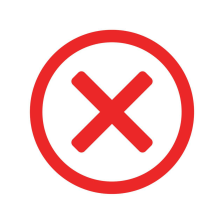 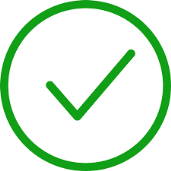 1/6
2.3 in my school - step 1
Listen and click on the right picture.
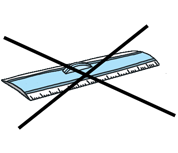 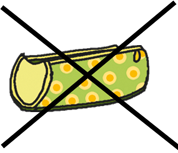 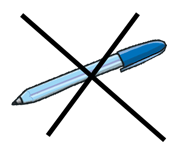 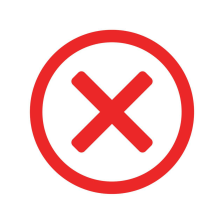 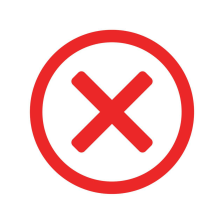 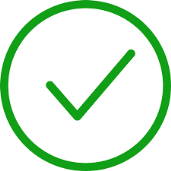 2/6
2.3 in my school - step 1
Listen and click on the right picture.
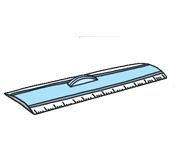 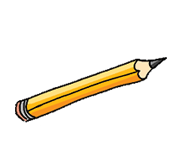 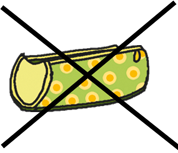 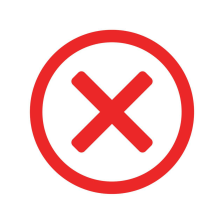 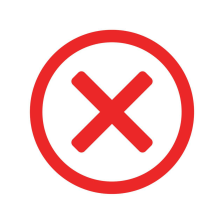 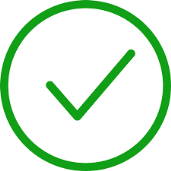 3/6
2.3 in my school - step 1
Listen and click on the right picture.
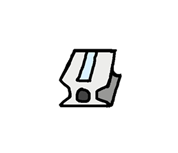 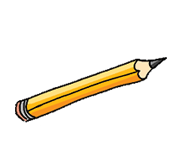 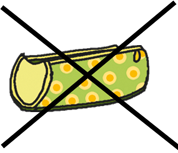 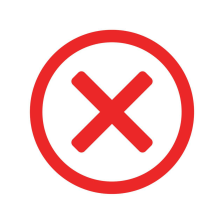 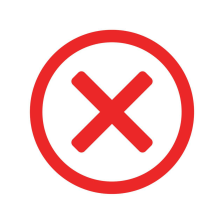 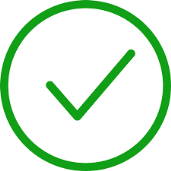 4/6
2.3 in my school - step 1
Listen and click on the right picture.
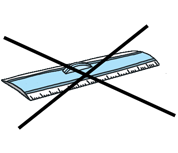 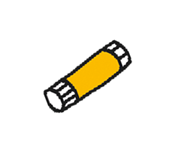 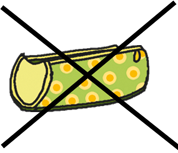 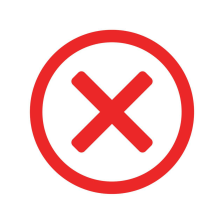 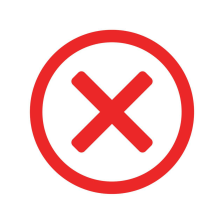 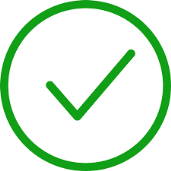 5/6
2.3 in my school - step 1
Listen and click on the right picture.
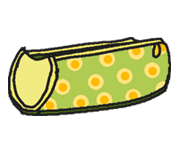 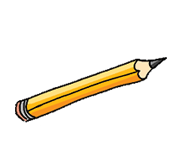 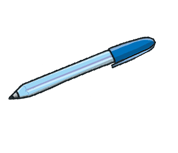 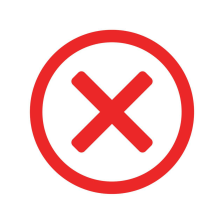 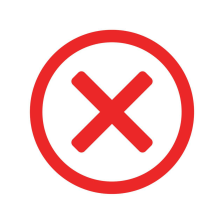 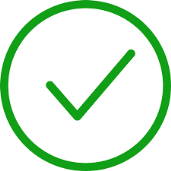 6/6
2.3 in my school - step 1
What have we learned ?
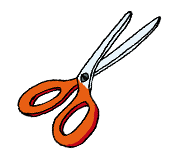 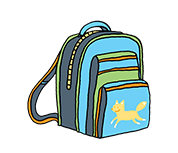 scissors
a schoolbag
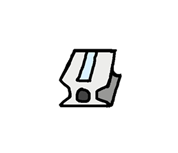 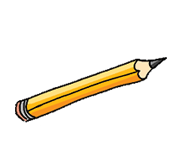 a pencil sharpener
a pencil
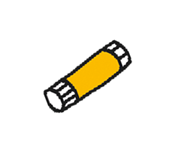 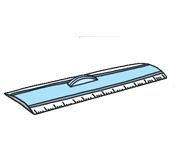 glue
a ruler
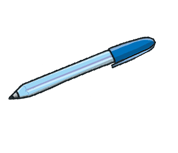 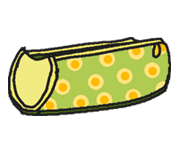 a pencil case
a pen
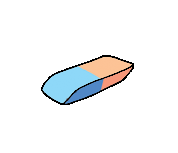 Do you have a/ an…?Yes, I do.No, I don't.
an eraser
2.3 in my school - step 1